Non linear Graph shapes
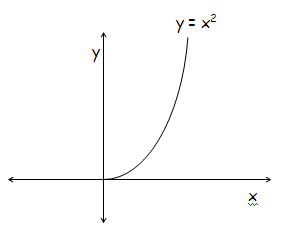 y is proportional to x2    
y = x2 
a ‘squared’ relationship
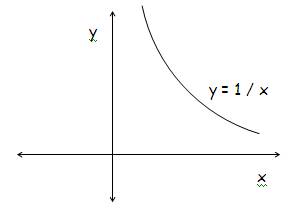 y is inversely proportional to x
y = 1/x  or y = x-1
an inverse relationship
y is proportional to x1/2

a square root relationship
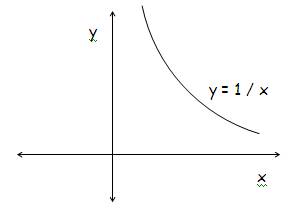 P = I2R
Example:
Power  / Current graph:
What are the units?
What are the units?
Ask yourself what is the relationship? i.e. is y α x? or do I need to linearize?
y is NOT proportional to x
How are x and y related?
y is proportional to x2
How do I turn this into a straight line?
Plot Power vs current2
How do I turn this into a straight line?
Is this now a straight line?
Yes it is. BUT: If it was not a straight line, then you most likely chose the wrong relationship
What is the gradient?
Rise:
Run:
What are the units of the gradient?
Rise:
Run:
What is the equation of the following?
All straight line graphs are of the form y = mx + c
Rise:
Run:
Back to the distance time graph: What is the equation of the following?
All straight line graphs are of the form y = mx + c
Rise:
Run:
y is proportional to x2
Sketch A vs B
Replace A with A2
Now plot B versus A2, you should now have a straight line through the origin
Find the gradient of this line:
State the relationship:
y is inversely proportional to x
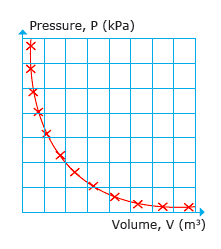 Sample Problem:
Sketch V vs P
Replace V with 1/V
Now plot 1/V versus A
If your guess was right you should now have a straight line through the origin
Find the gradient of this line 
Apply  y= mx + c analysis to determine the relationship equation
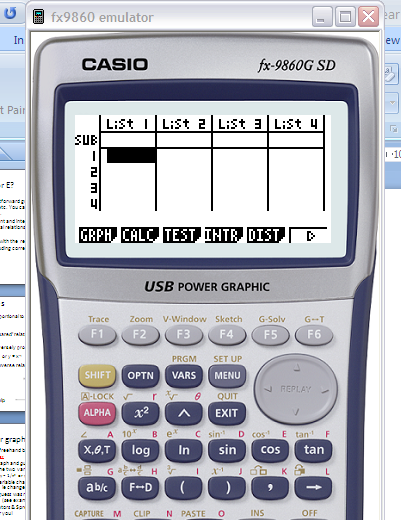 You could use your graphing calculator
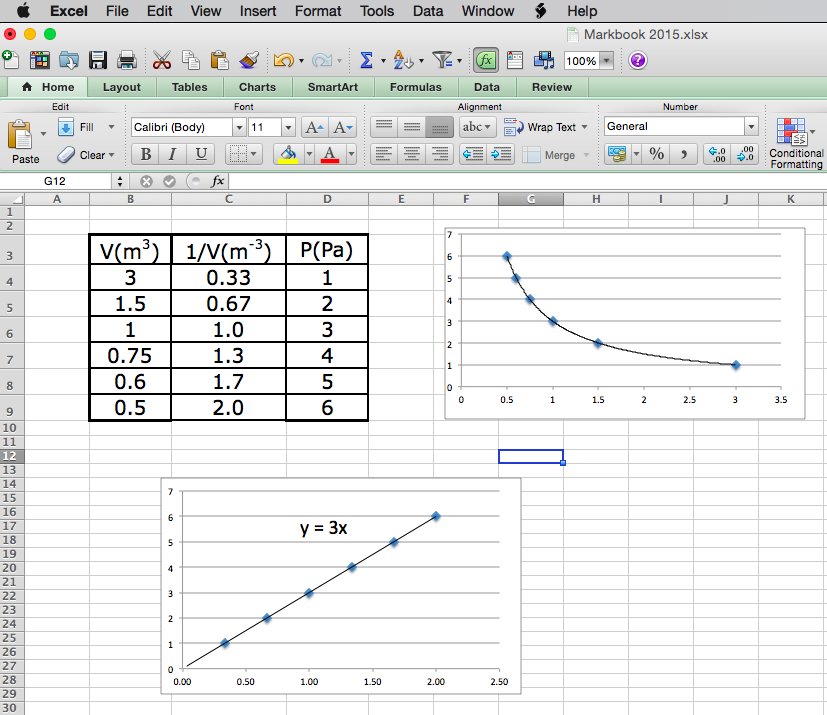 Or USE a Spreadsheet